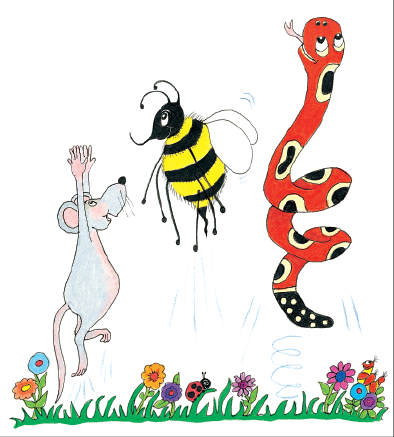 Jolly Grammar 1-30
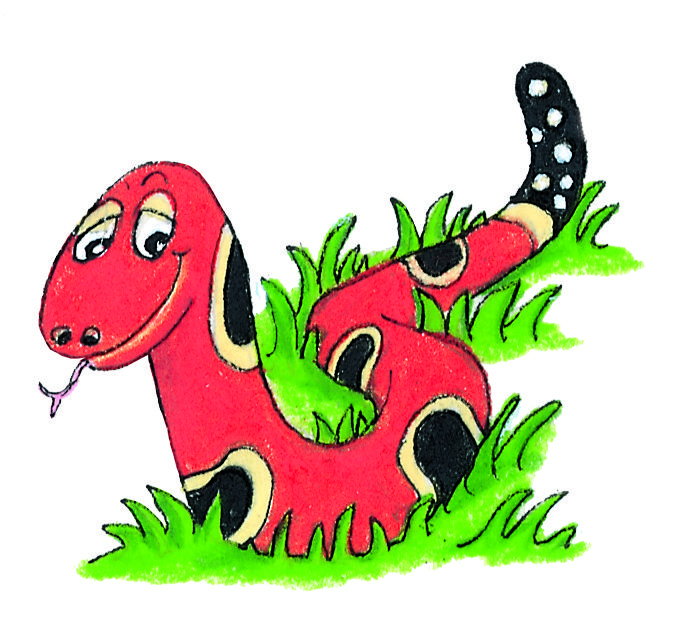 Spelling Test 29
got
got
 bun
got
 bun
 belt
got
 bun
 belt
 fork
got
 bun
 belt
 fork
 storm
got
 bun
 belt
 fork
 storm
6. horse
got
 bun
 belt
 fork
 storm
6. horse
7. forty
got
 bun
 belt
 fork
 storm
6. horse
7. forty
8. goes
got
 bun
 belt
 fork
 storm
6. horse
7. forty
8. goes
9. does
got
 bun
 belt
 fork
 storm
6. horse
7. forty
8. goes
9. does
10.morning
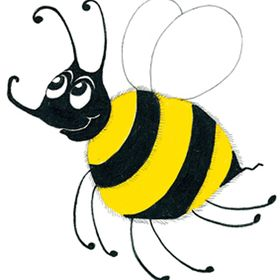 Antonym
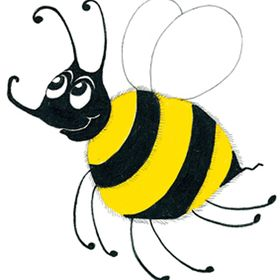 Antonym
(opposites)
big
 
 dark

 up

 night
antonyms
big
 
 dark

 up

 night
antonyms
big
 
 dark

 up

 night
small
antonyms
big
 
 dark

 up

 night
small
 
 light
antonyms
big
 
 dark

 up

 night
small
 
 light

 down
antonyms
big
 
 dark

 up

 night
small
 
 light

 down

 day
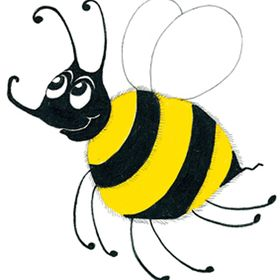 Let’s read
A tall man drove backwards out of his garage and on to rough road.  At the roundabout he turned right.  It was a dark, wet night.  He made a quick turn at a small bend in the road and hit a low wall.  The car went over the wall and stopped.
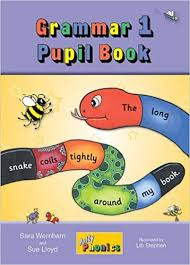 Activity Page:
antonyms
white

 hot

 up

 asleep
day

 quiet

 hard

 open
antonyms
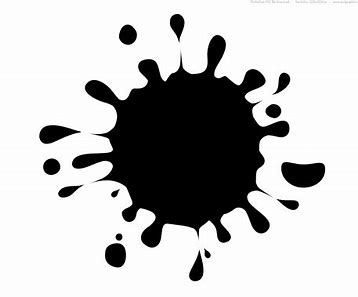 white

 hot

 up

 asleep
black
day

 quiet

 hard

 open
antonyms
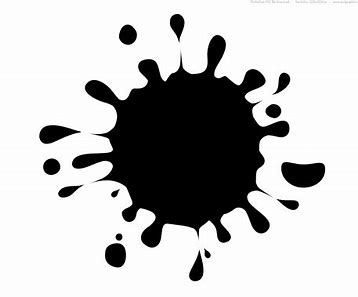 white

 hot

 up

 asleep
black

 cold
day

 quiet

 hard

 open
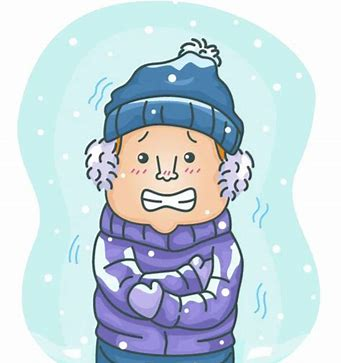 antonyms
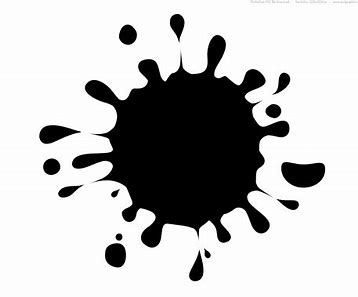 white

 hot

 up

 asleep
black

 cold

 down
day

 quiet

 hard

 open
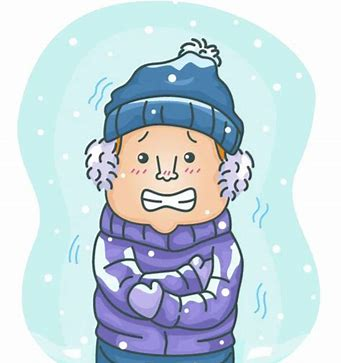 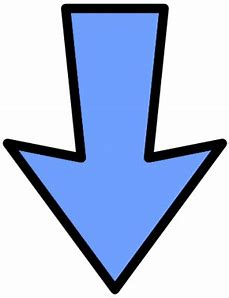 antonyms
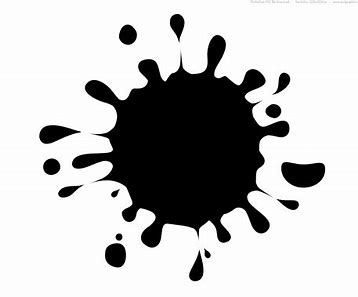 white

 hot

 up

 asleep
black

 cold

 down

 awake
day

 quiet

 hard

 open
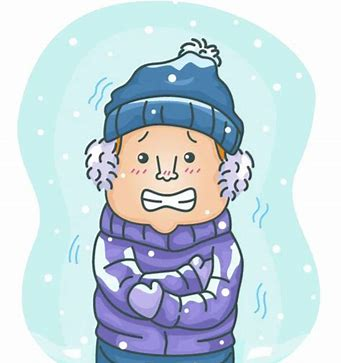 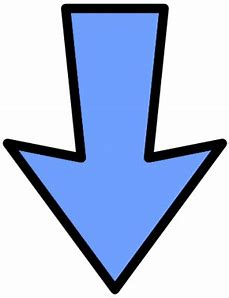 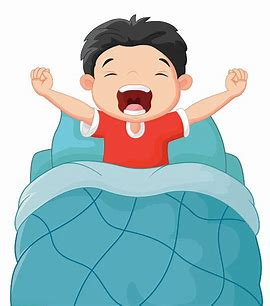 antonyms
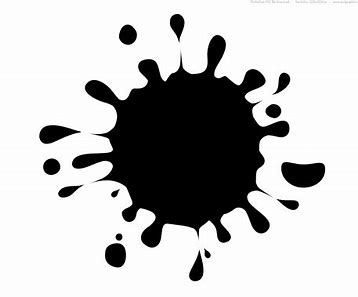 white

 hot

 up

 asleep
black

 cold

 down

 awake
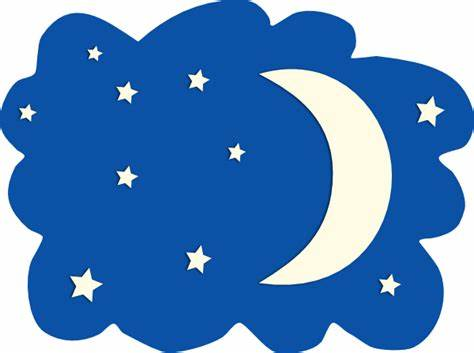 day

 quiet

 hard

 open
night
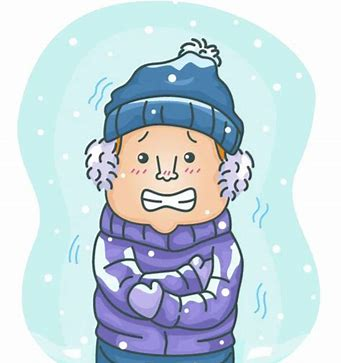 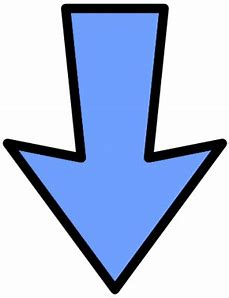 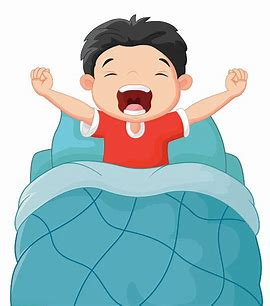 antonyms
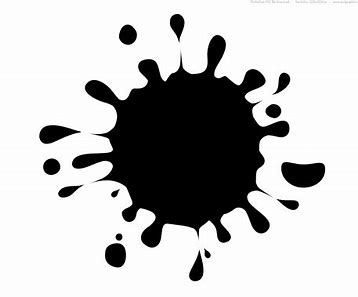 white

 hot

 up

 asleep
black

 cold

 down

 awake
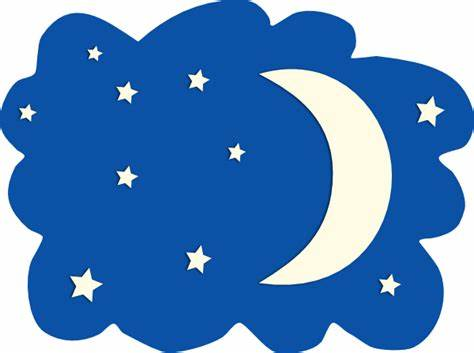 day

 quiet

 hard

 open
night

 loud
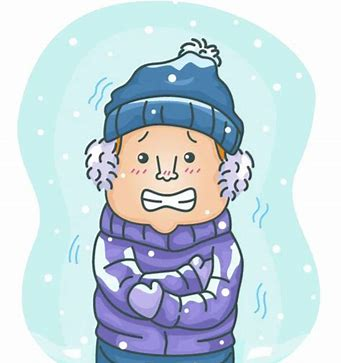 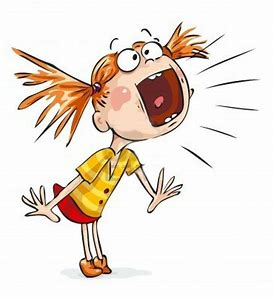 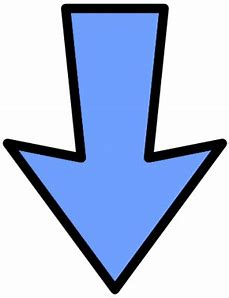 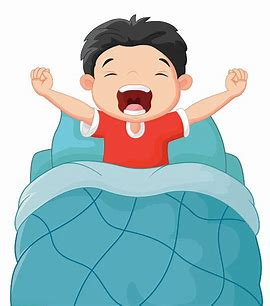 antonyms
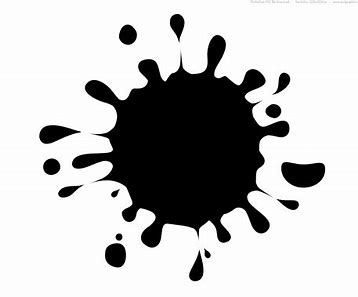 white

 hot

 up

 asleep
black

 cold

 down

 awake
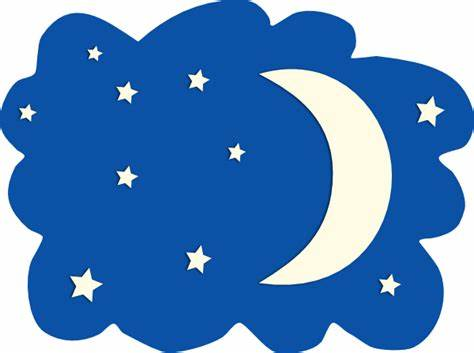 day

 quiet

 hard

 open
night

 loud

 soft
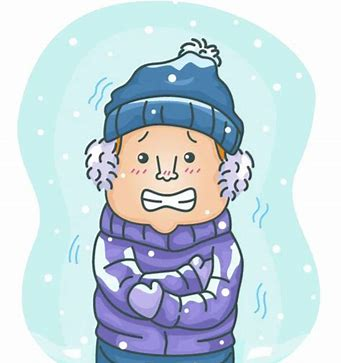 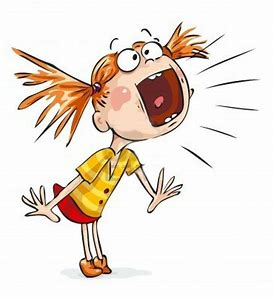 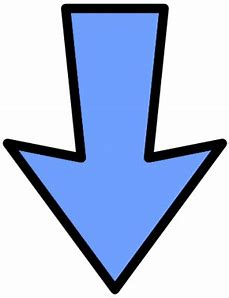 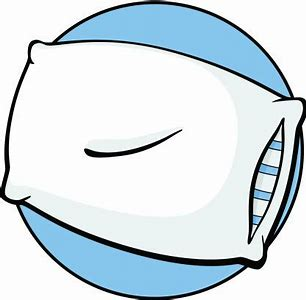 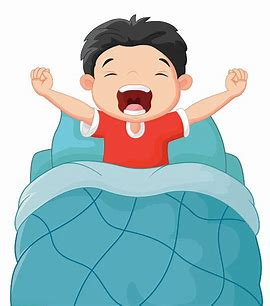 antonyms
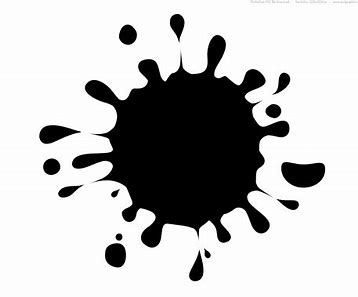 white

 hot

 up

 asleep
black

 cold

 down

 awake
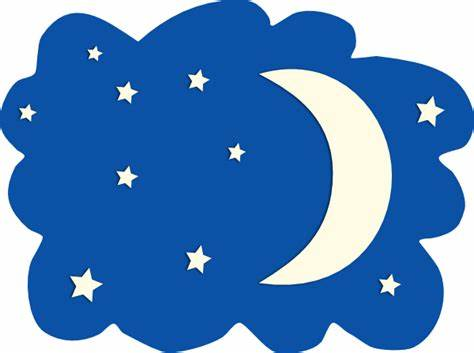 day

 quiet

 hard

 open
night

 loud

 soft

 closed
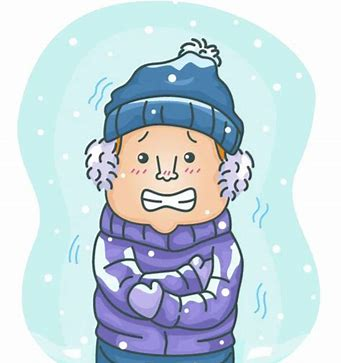 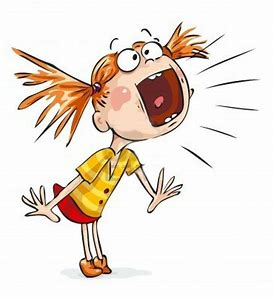 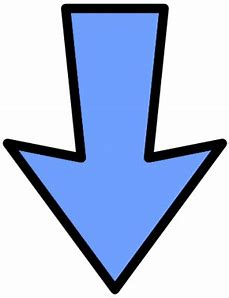 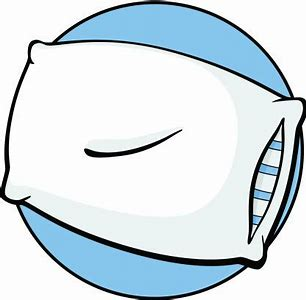 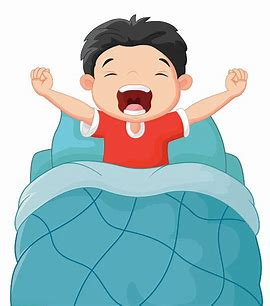 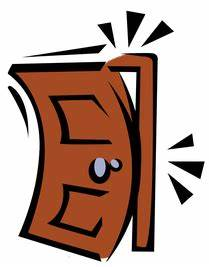 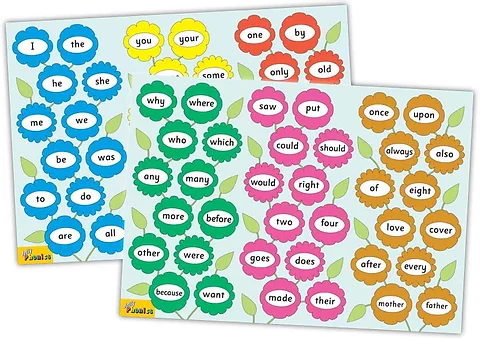 Tricky Words
5th set
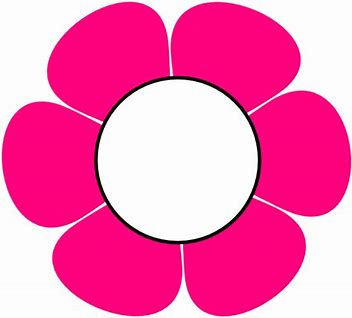 saw
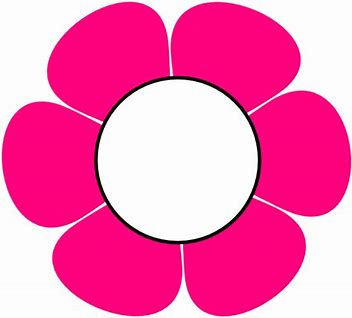 put
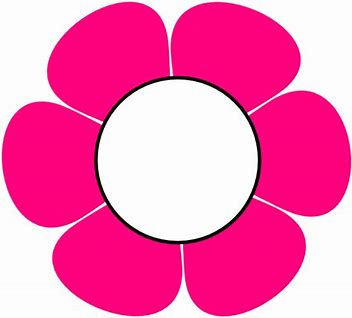 could
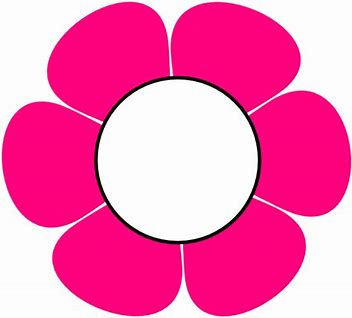 should
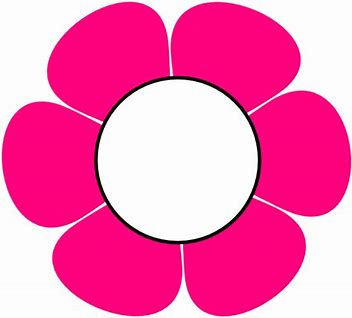 would
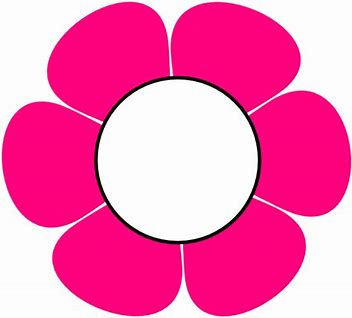 right
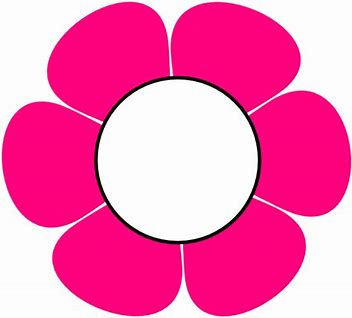 two
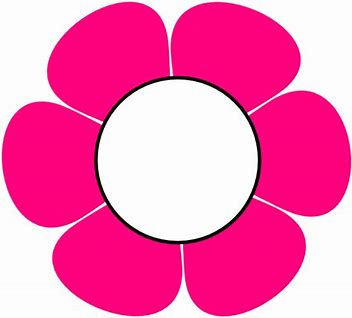 four
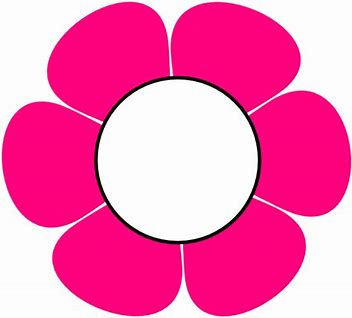 goes
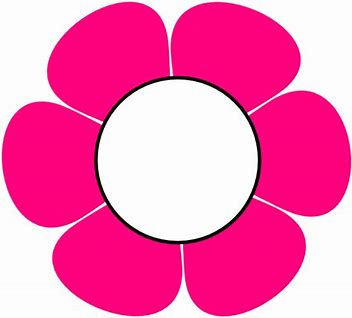 does
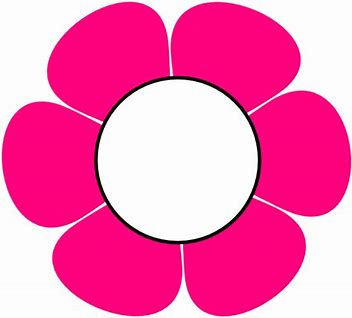 made
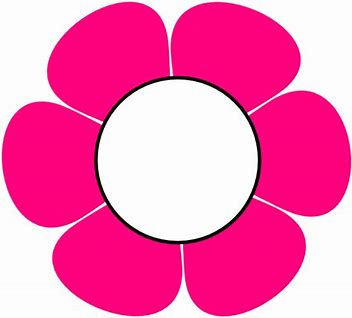 their
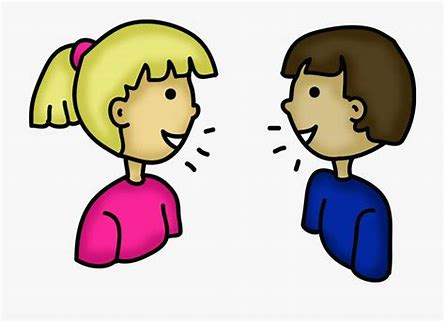 talk
/or/
small
also
all
ball
bad
vet
fact
all
talk
walk
small
 made
 their
beanstalk
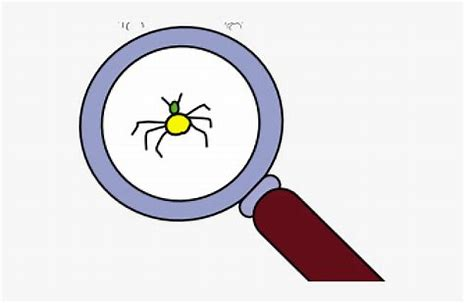 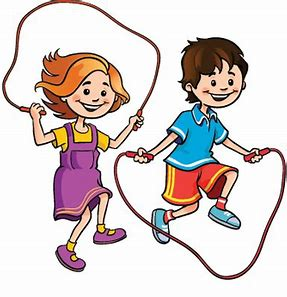 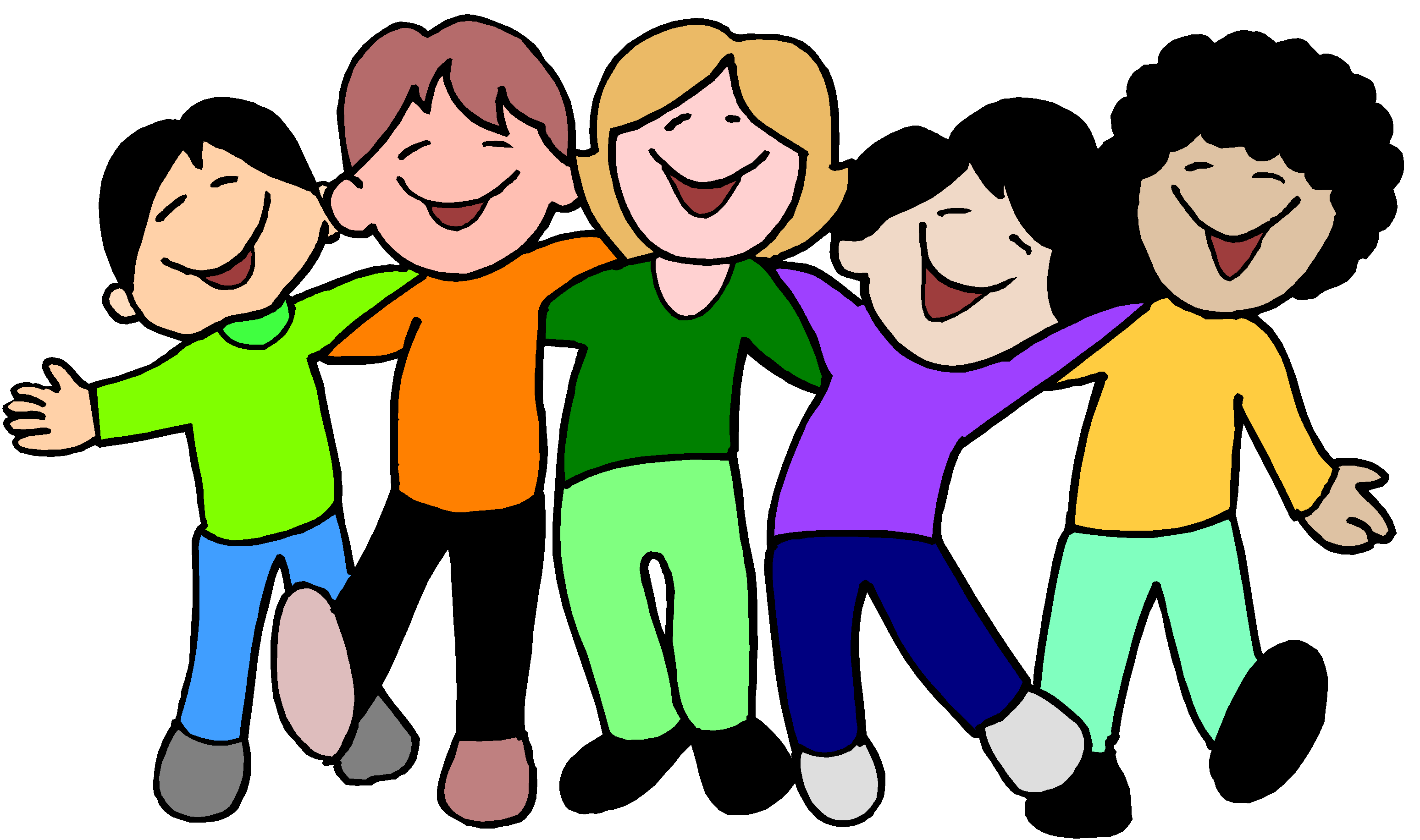 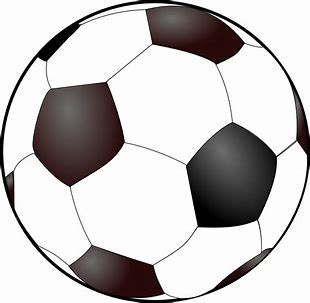 talk
falling
beanstalk
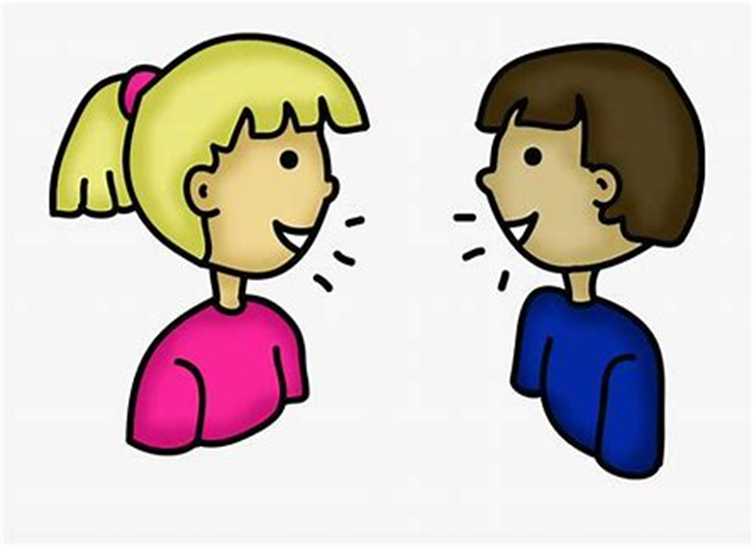 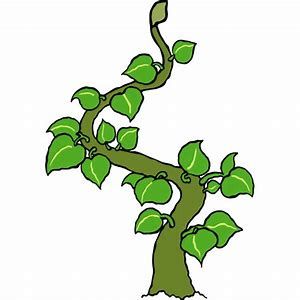 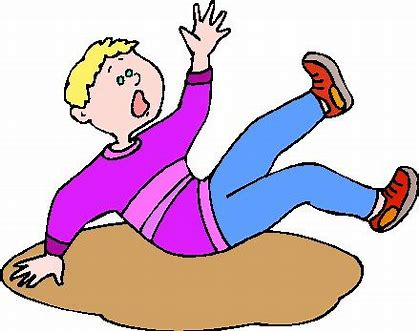 walk
always
wall
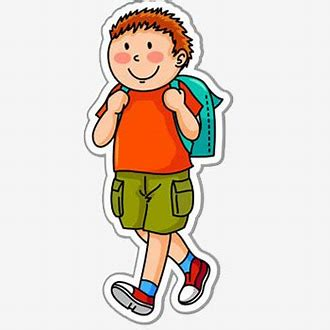 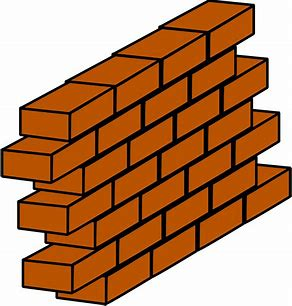 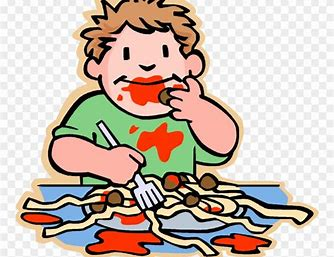 Activity page
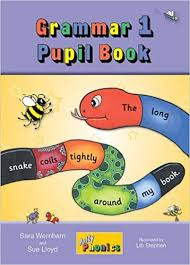 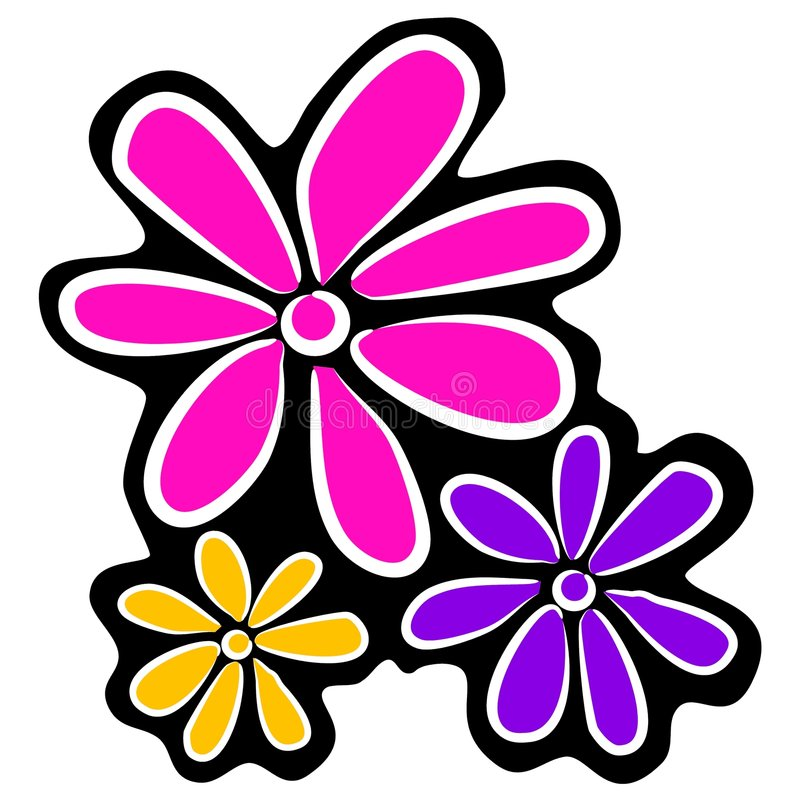 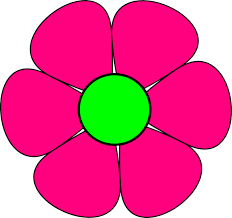 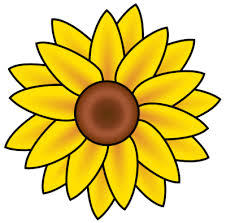 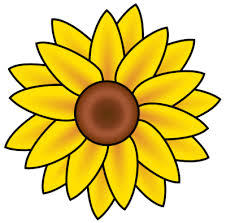 Dictation
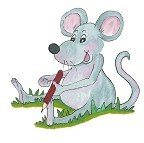 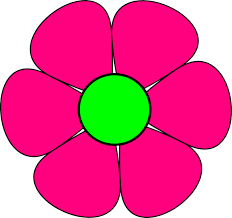 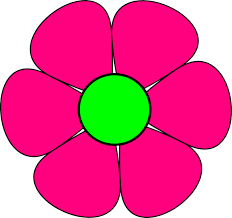 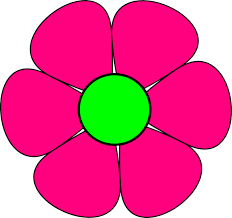 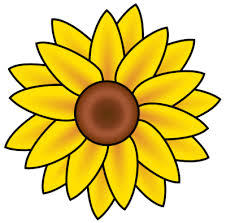 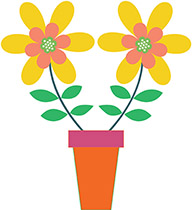 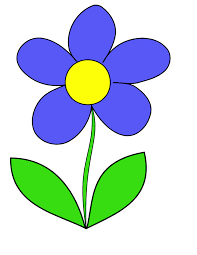 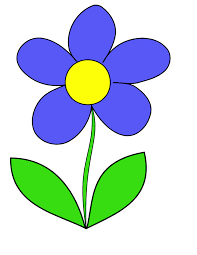 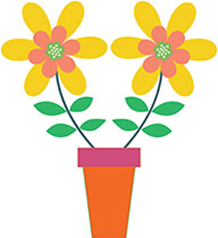 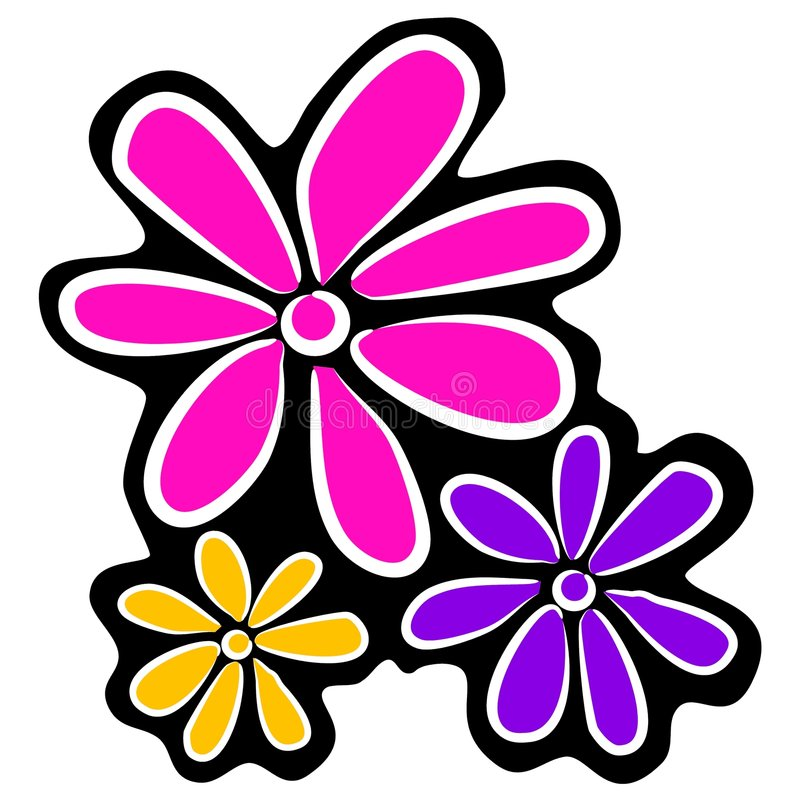 also
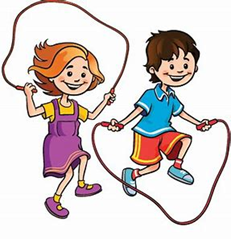 also		2. talk
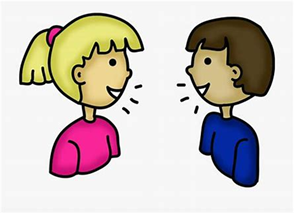 also		2. talk  		3. always
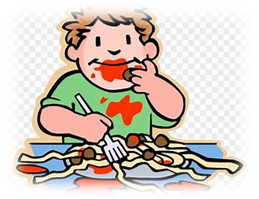 also		2. talk  		3. always 
4. falling
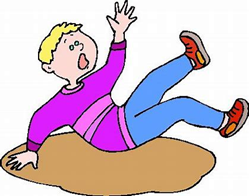 also		2. talk  		3. always 
4. falling		5. ball
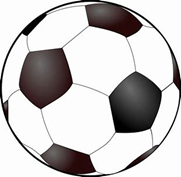 also		2. talk  		3. always 
4. falling		5. ball	 	6. wall
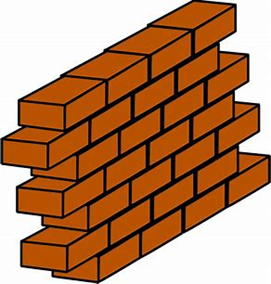 also		2. talk  		3. always 
4. falling		5. ball	 	6. wall 

7. They took a short walk.
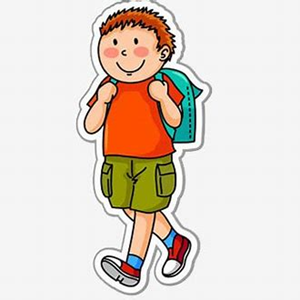 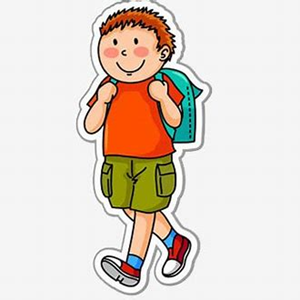 also		2. talk  		3. always 
4. falling		5. ball	 	6. wall 

7. They took a short walk.

8. He always hits the ball.
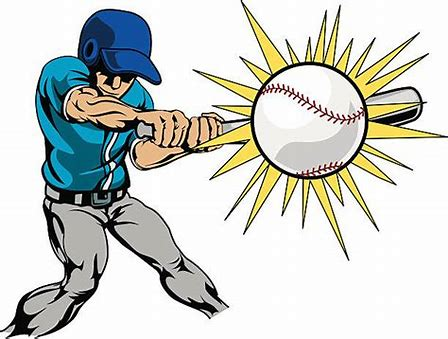 also		2. talk  		3. always 
4. falling		5. ball	 	6. wall 

7. They took a short walk.

8. He always hits the ball.

9. The beanstalk grew tall.
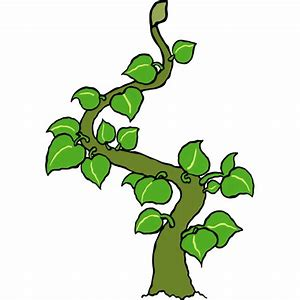 Homework
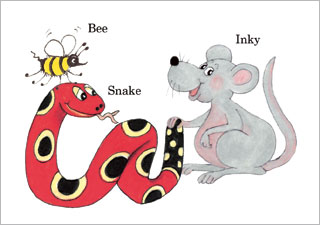 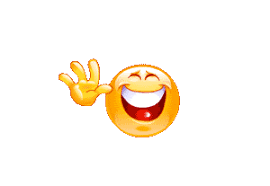 Thank you!See you next time.
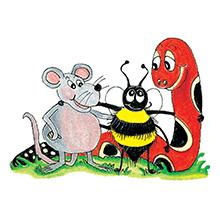